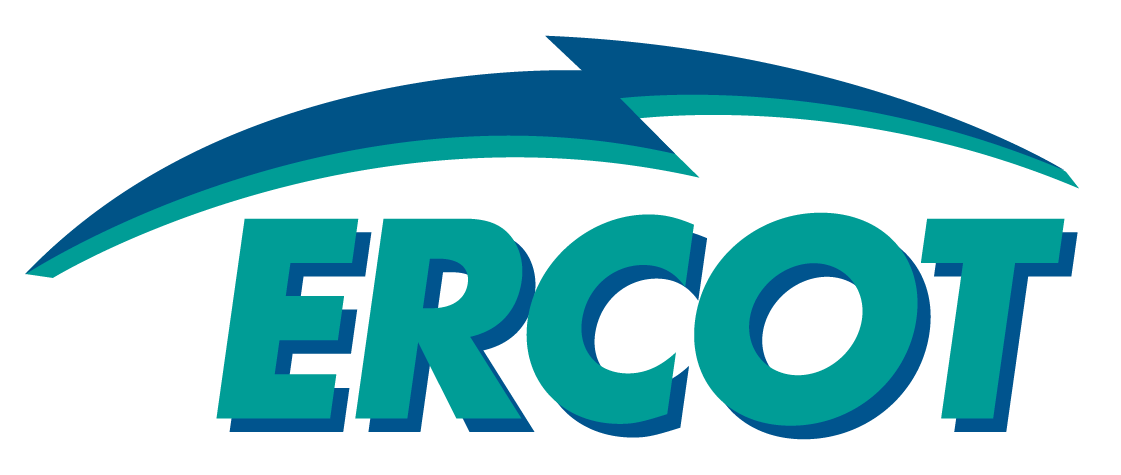 Multi-Interval Real-Time Market
Plan for Proposed Study Process
MIRTM – Plan for Proposed Study Process
Stakeholders requested ERCOT to conduct studies to assess the proposed MIRTM with regard to the following:
Forecast accuracy
Commitment accuracy i.e. compare magnitude of make-whole payments for unnecessary commitment of Demand Resources versus benefit of correct commitment of Demand Resources


The plan to accomplish this has the following components:

New model/algorithm for short term load forecasting
Prototype MIRTM tool based on software changes to current Indicative Pricing Tool that will allow capability to commit Demand Resources
Demand Resource bids used in study compiled from survey results
ERCOT staff conducting studies, analyzing results and compiling reports to be presented to stakeholders
[Speaker Notes: Slide #5]
MIRTM – Plan for Proposed Study Process
New model/algorithm for short term load forecasting
New model/algorithm moved into production environment for 8 weather zones
Begin tuning the models to optimize performance over the next 4-6 weeks
Report accuracy of the new models versus current Short Term Load Forecast (ERCOT wide basis) – after models tuned

Software changes to current Indicative Pricing Tool
Set Study Period to be 30 minutes
Use telemetered ramp rates for entire study period (30 minutes)
Add functionality to enable commitment of Demand Resources based on bids that contain
Single Part Offer/Bid – no startup or minimum energy costs modeled
Ramp Period or Notification time
Minimum Curtailment time
Maximum Curtailment  time
Return to service time
[Speaker Notes: Slide #5]
MIRTM – Plan for Proposed Study Process
Demand Resource bids from survey
ERCOT has received numerous examples of Demand Resource bids

ERCOT staff conducting studies, analyzing results and compiling reports
Periodically review recent history of Real-Time prices and select periods of interest
e.g. operating near the knee or the steep part of the aggregated EOC
Retrieve Production Indicative Pricing Tool savecases for the period of interest
Run the prototype MIRTM tool in offline environment using the Indicative Pricing Tool savecases
In the savecase, swap out Short Term Load Forecast with the output from the new model
Include Demand Resource bids
Evaluate/analyze results and determine cost/benefit
[Speaker Notes: Slide #5]